МК ДОУ «Аленький цветочек» 
г. Кодинск
Подготовительная к школе группа «Вьюнок»


Воспитатели: 
Бычкова  Вера  Васильевна
Горя Галина Геннадьевна
Приемная
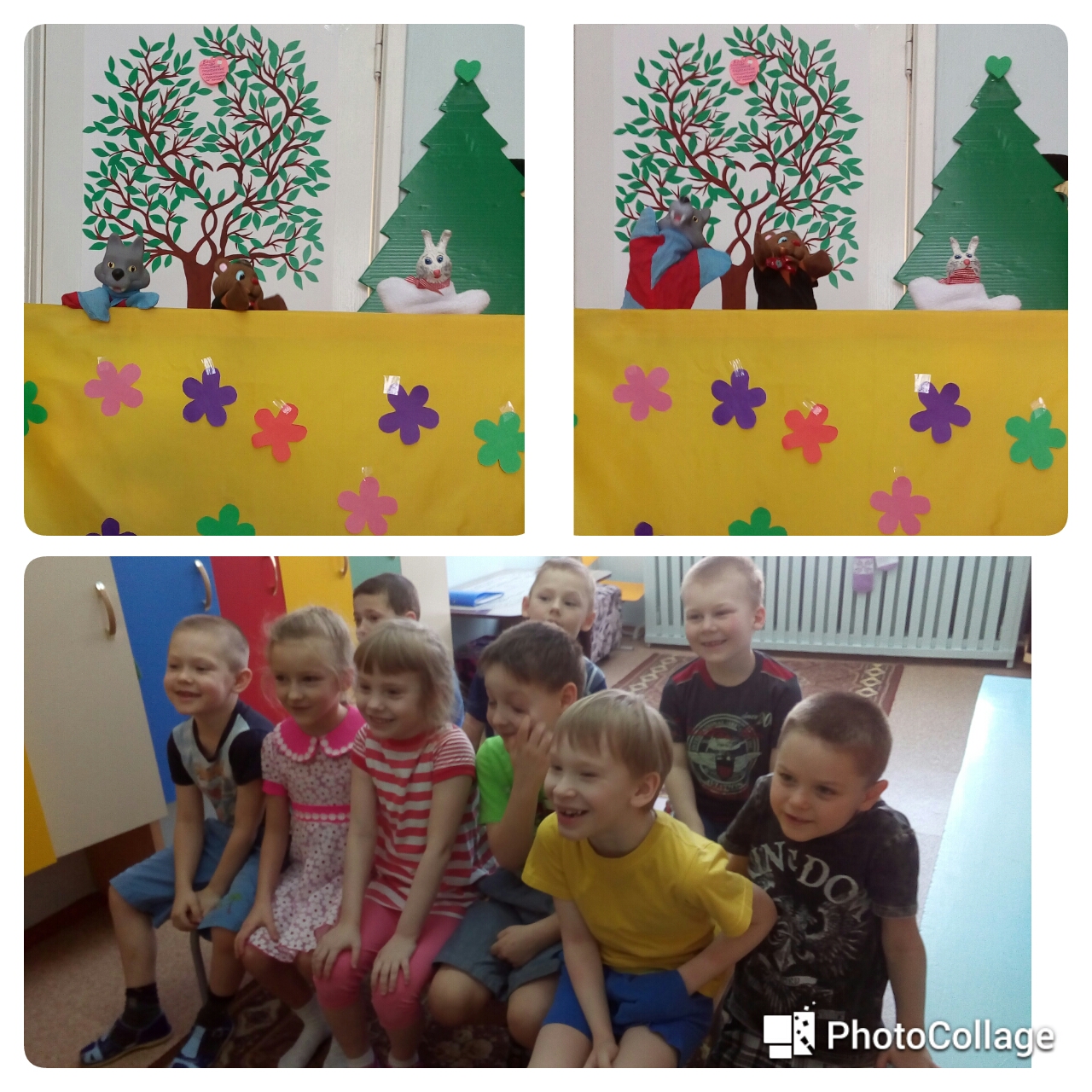 07 января 2016 года.
16.30
(время для свободной игры)


Театрализованная деятельность,
показ кукольного театра по сказке «Теремок»

Возникла по инициативе детей после экскурсии в библиотеку
Приемная
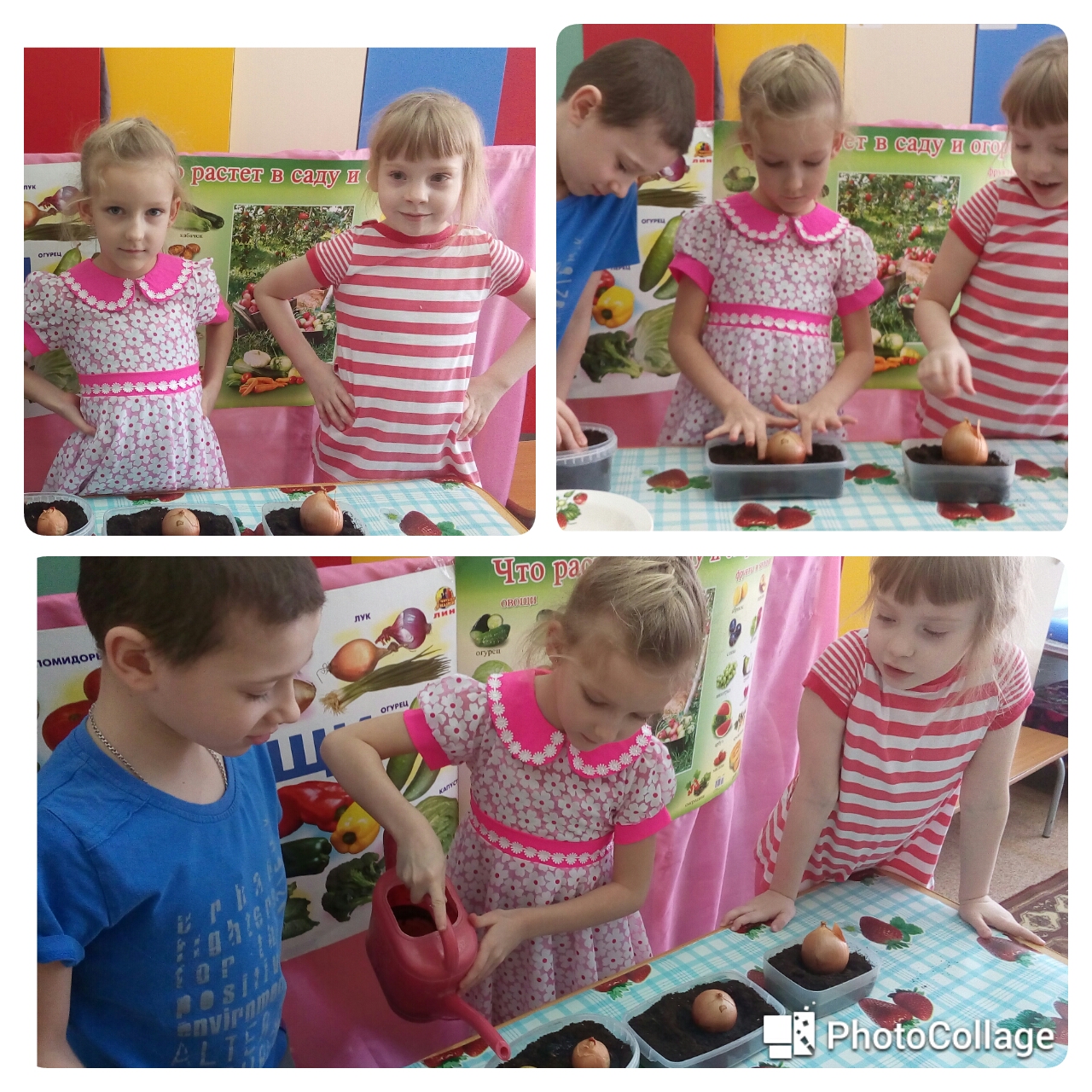 25  февраля 2016 года.
16.30
(время для свободной игры)


Исследовательская деятельность,
посадка лука в разном грунте

Возникла по инициативе детей после  беседы о пользе витаминов
Приемная
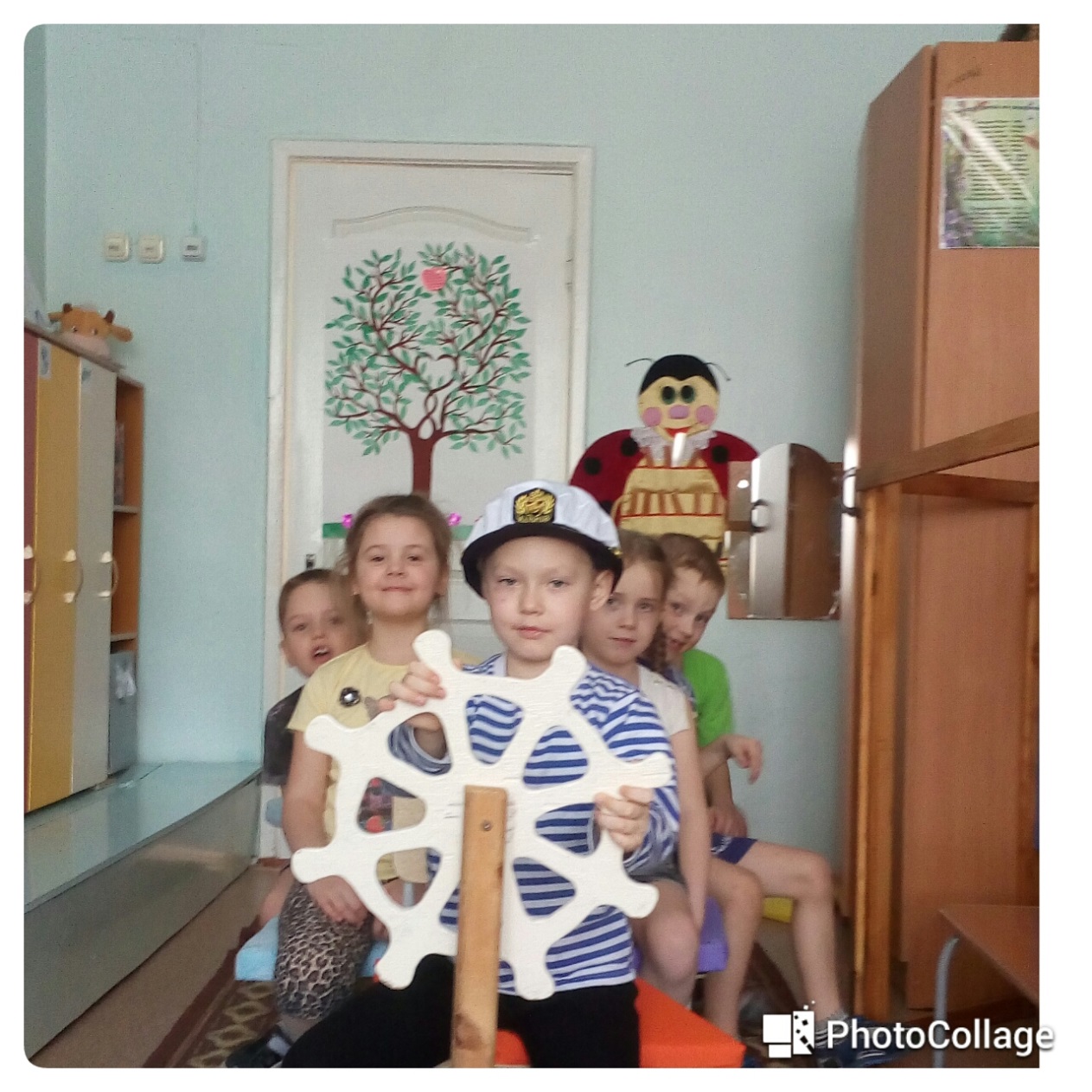 10  марта 2016 года.
16.30
(время для свободной игры)


Сюжетно-ролевая игра 
«По морям по Волнам»

Возникла как итоговое мероприятие  изучения темы «Разные страны, разные народы»